Minimalist Gantt Chart – Slide Template
w1
w2
w3
w4
w5
w6
w7
w8
w9
Elena W.
Project Kickoff Meeting
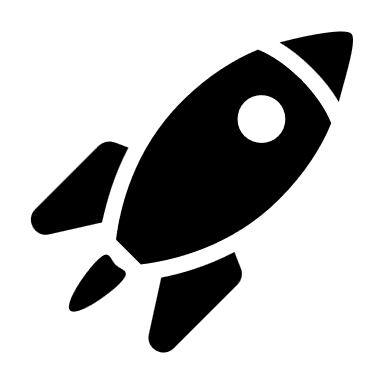 Michael T.
Requirement Gathering
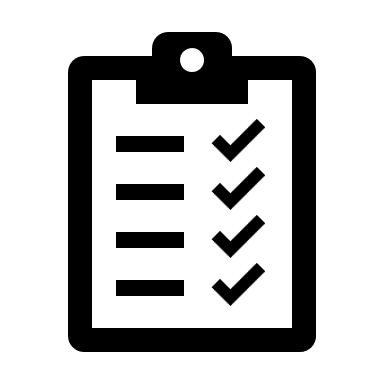 Jessica P.
Design Phase
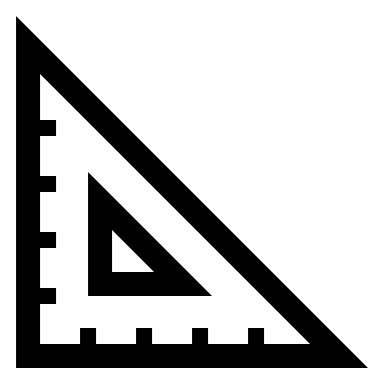 Carlos E.
Implementation Phase
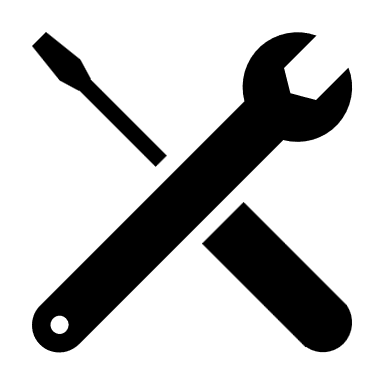 Testing and Quality Assurance
Simon G.
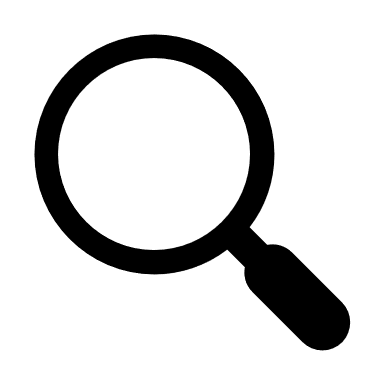 [Speaker Notes: © Copyright PresentationGO.com – Free Templates & Infographics for PowerPoint and Google Slides]
Minimalist Gantt Chart – Slide Template
w1
w2
w3
w4
w5
w6
w7
w8
w9
Elena W.
Project Kickoff Meeting
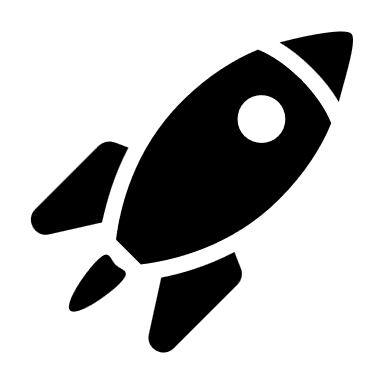 Michael T.
Requirement Gathering
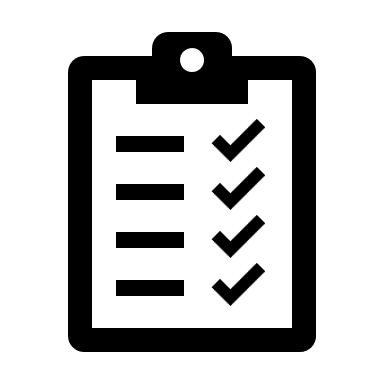 Jessica P.
Design Phase
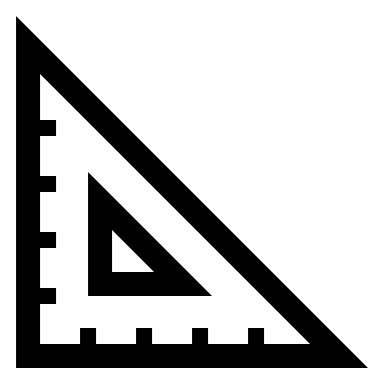 Carlos E.
Implementation Phase
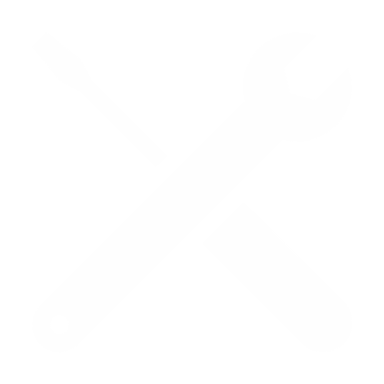 Testing and Quality Assurance
Simon G.
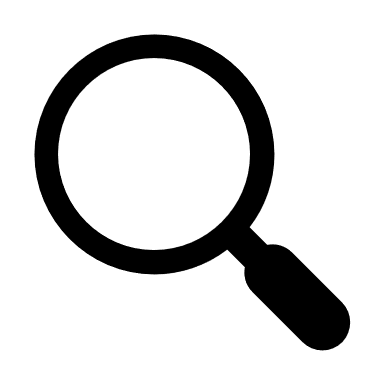 [Speaker Notes: © Copyright PresentationGO.com – Free Templates & Infographics for PowerPoint and Google Slides]
[Speaker Notes: © Copyright PresentationGO.com – Free Templates & Infographics for PowerPoint and Google Slides]